UNIT 12 REGISTERS AND COUNTERS
This chapter in the book includes:
	Objectives
	Study Guide
12.1	Registers and Register Transfers
12.2	Shift Registers
12.3	Design of Binary Counters
12.4	Counters for Other Sequences
12.5	Counter Design Using S-R and J-K Flip-Flops
12.6	Derivation of Flip-Flop Input Equations--Summary
	Problems
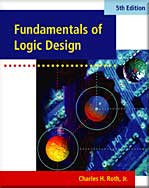 Objectives
Explain the operation of registers. Understand how to transfer data
    between registers using tri-state bus

2. Explain the shift register operation, how to build them and 
    analyze operation. Construct a timing diagram for a shift register

3. Explain the operation of binary counters, how to build them using F/F
     and gates and analyze operation.

4. Given the present state and desired next state of F/F, determine
    the required F/F/ inputs

5. Given the desired counting sequence for a counter, derive F/F input equations.

6. Explain the procedures used for deriving F/F input equation.

7.Construct a timing diagram for a counter by tracing signals through the circuit.
Registers and Counters
Register
 A group of flip-flops
 Use a common clock input
 Used to store and shift binary data
Counter
 A group of flip-flops
 Change states in a prescribed sequence
12.1 Registers and Register Transfers
4-Bit D Flip-Flop Registers with Data, Load, Clear, and  Clock inputs
ClrN signal for asynchronous clear
Load signal ANDed with Clk signal → may cause timing problems
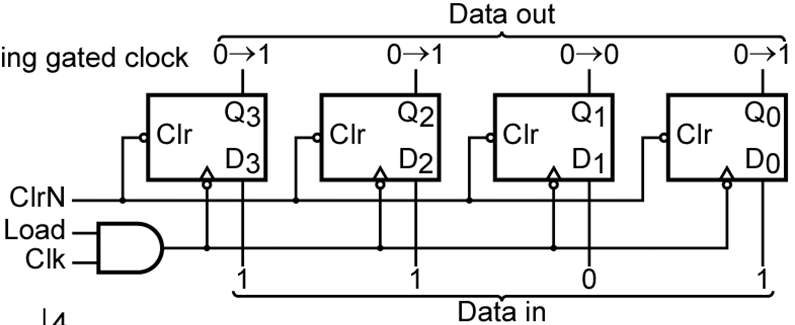 12.1 Registers and Register Transfers
4-Bit D Flip-Flop Registers with Data, Load, Clear, and  Clock inputs
Load signal is applied to CE (Clock Enable) pin
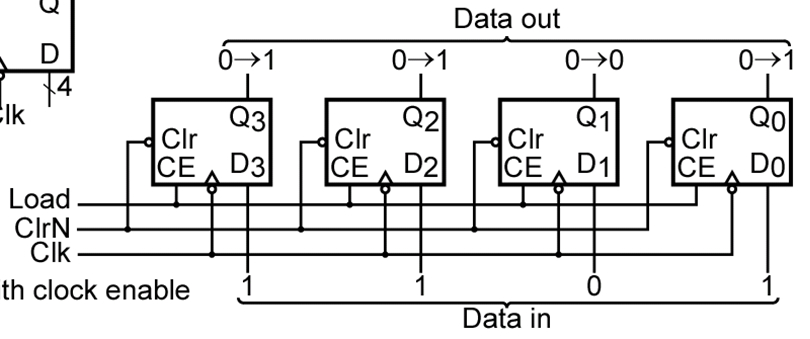 4
Q
ClrN
Clr
CE
D
4
Load
Clk
12.1 Registers and Register Transfers
4-Bit D Flip-Flop Registers with Data, Load, Clear, and  Clock inputs
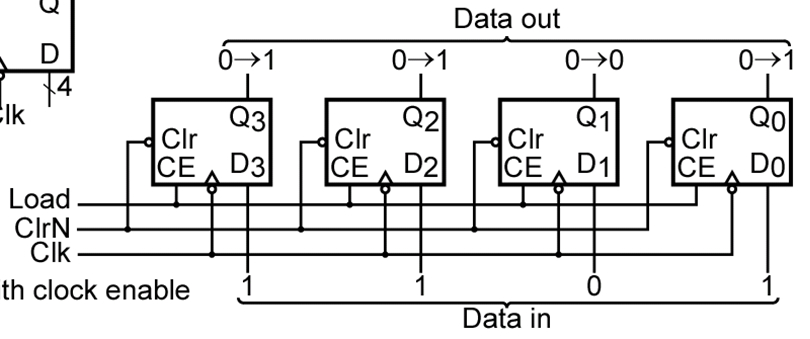 Symbol
Bus
Bus
12.1 Registers and Register Transfers
Data Transfer Between Registers
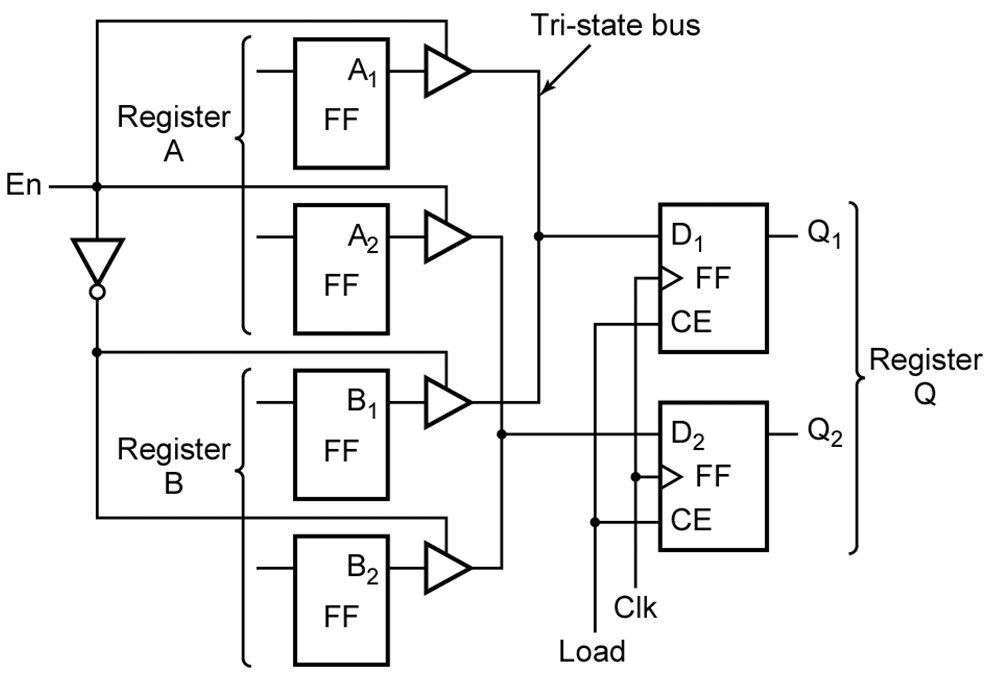 12.1 Registers and Register Transfers
Data Transfer Between Registers  (A → Q)
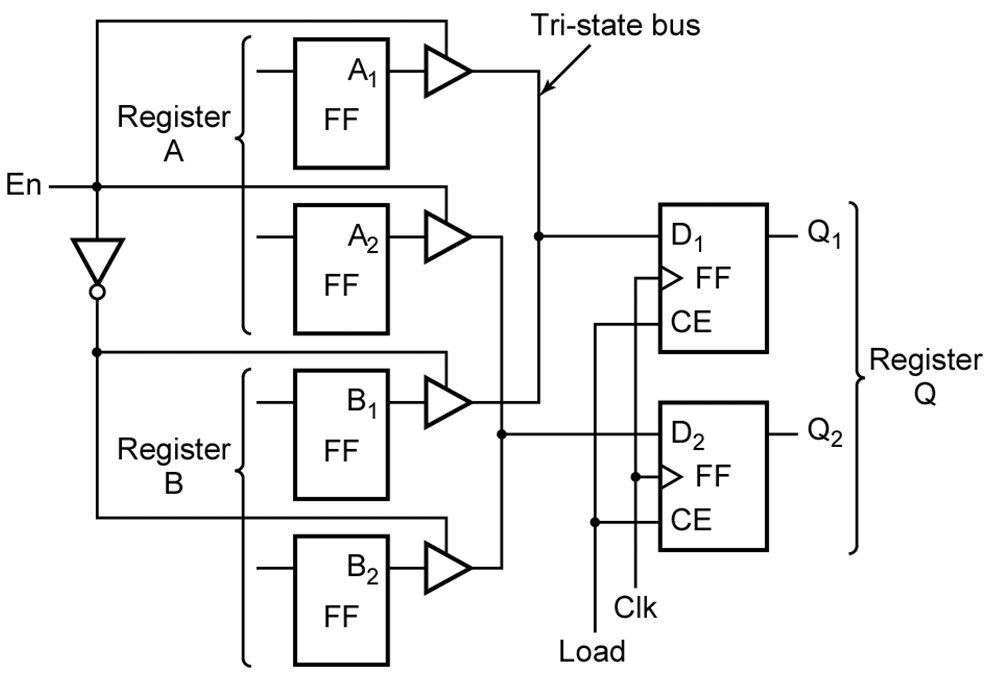 EN = 1
Load = 1
12.1 Registers and Register Transfers
Data Transfer Between Registers  (B → Q)
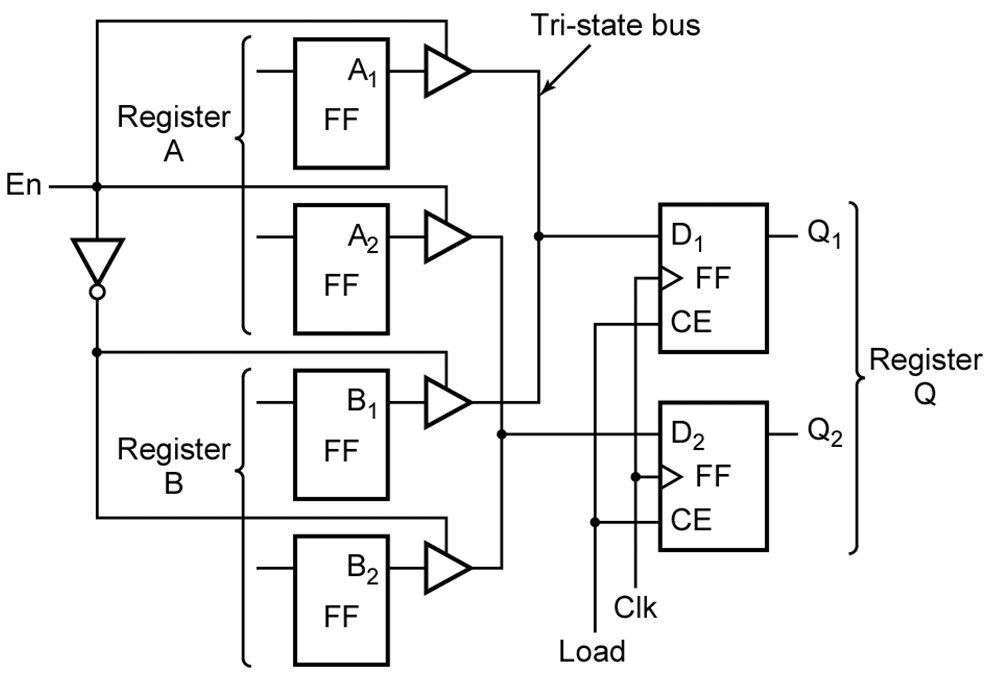 EN = 0
Load = 1
12.1 Registers and Register Transfers
8-Bit Register with Tri-State Output
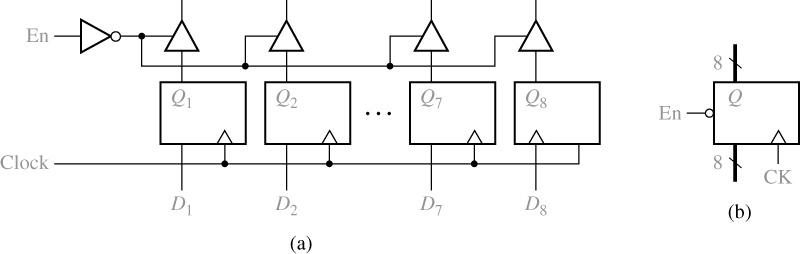 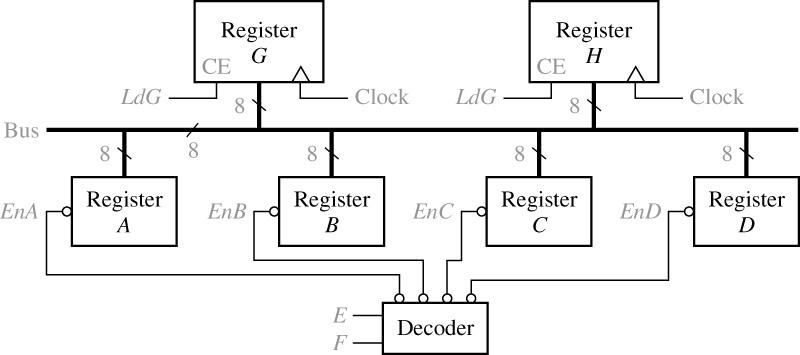 LdH
12.1 Registers and Register Transfers
Data Transfer Using a Tri-State Bus
12.1 Registers and Register Transfers
Parallel Adder with Accumulator
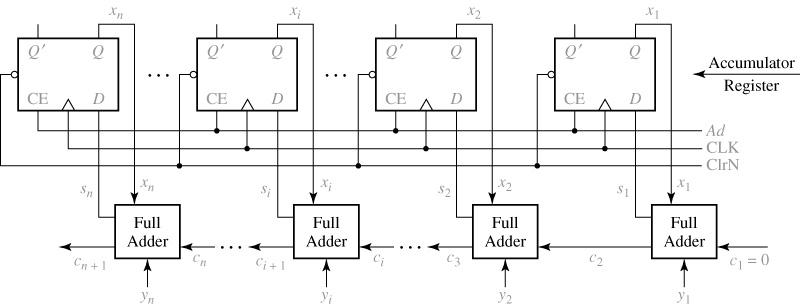 12.1 Registers and Register Transfers
Typical Adder Cell with Multiplexer
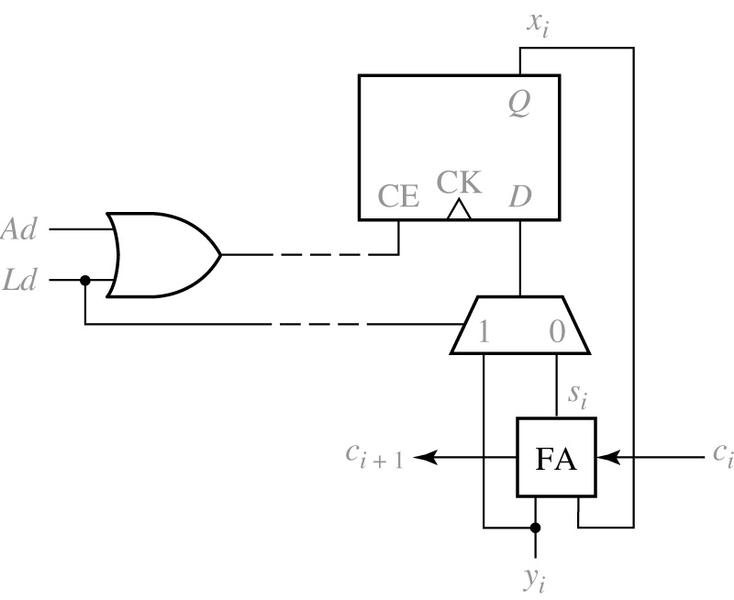 12-2  Shift Registers
4-bit Right-Shift Register
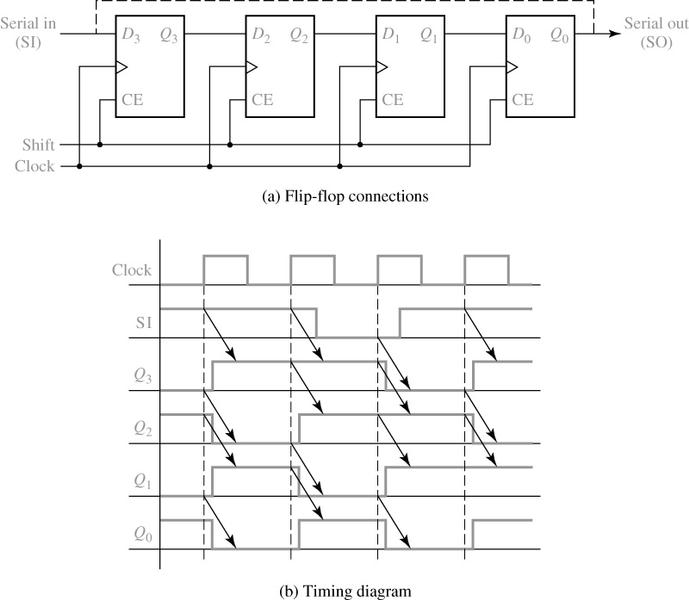 Shifting occurs when Shift = 1
01011010110101101011
12-2  Shift Registers
4-bit End-Around Right-Shift Register
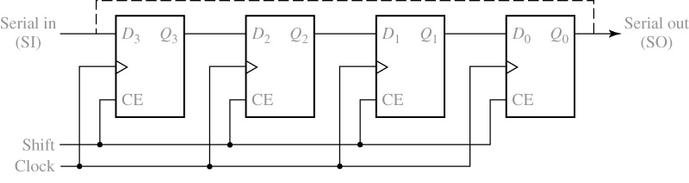 12-2  Shift Registers
8-Bit Serial-in, Serial-out Shift Register ( Commercialized in IC )
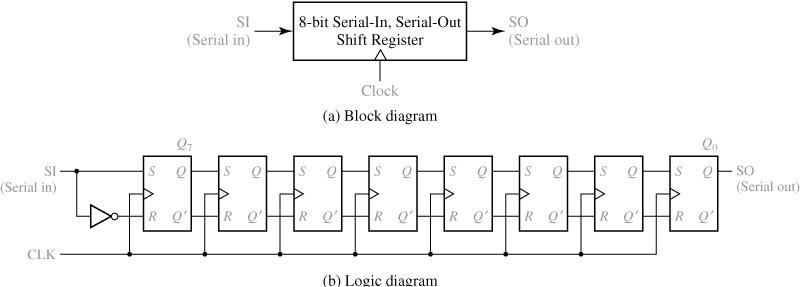 12-2  Shift Registers
Typical Timing Diagram for Shift Register
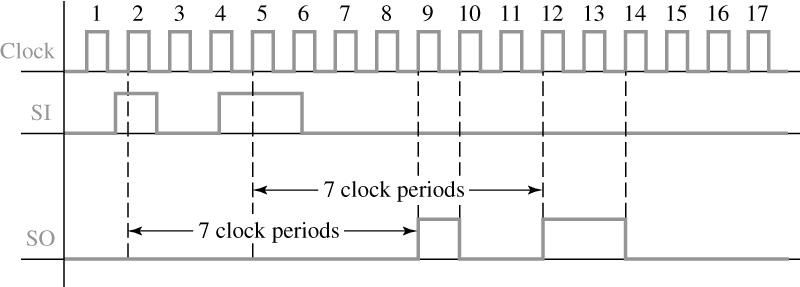 12-2  Shift Registers
Parallel-in, Parallel-Out Right Shift Register
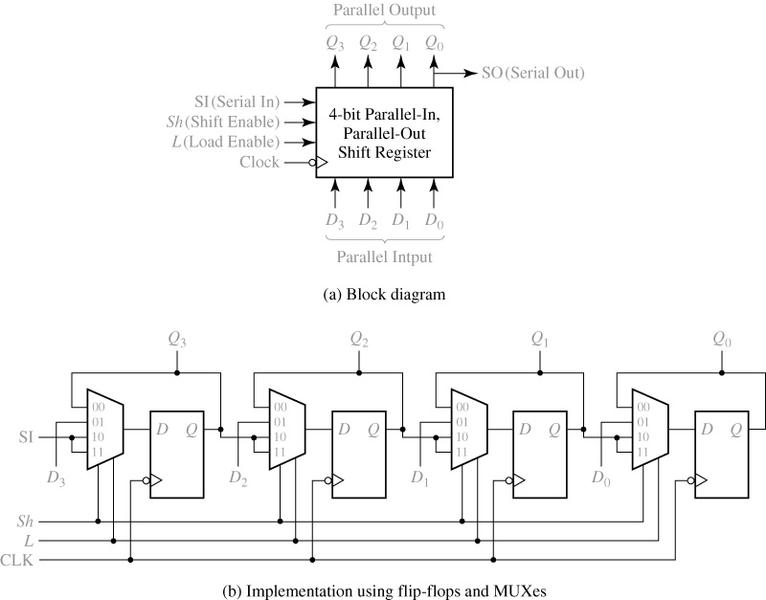 12-2  Shift Registers
Parallel-in, Parallel-Out Right Shift Register
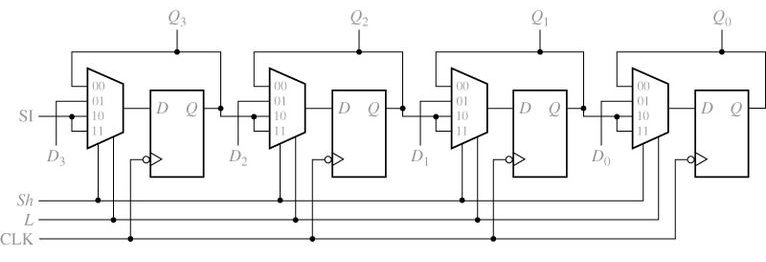 12-2  Shift Registers
The Next-state Equations for the Shifter Register
Typical Application of the Shifter Register
Conversion of parallel data to serial data
12-2  Shift Registers
Timing Diagram for Shift Register
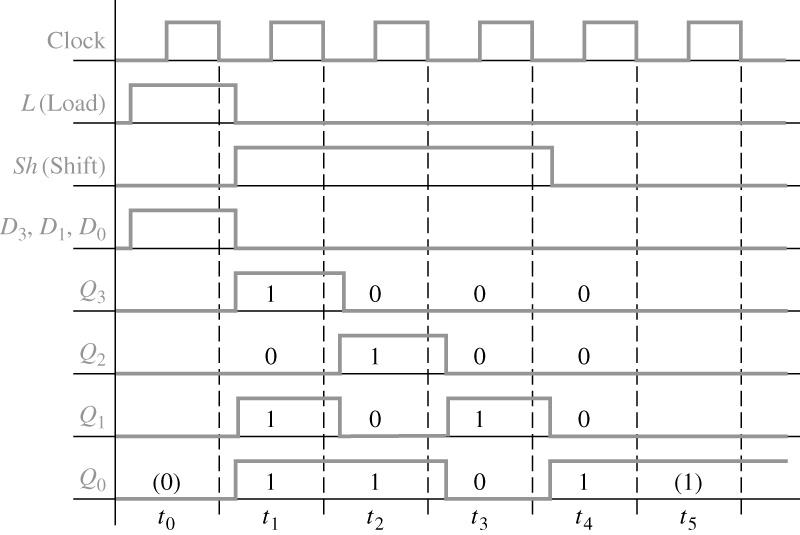 12-2  Shift Registers
Shift Register with Inverted Feedback   Johnson Counter
Initial states = 000
Initial states = 010
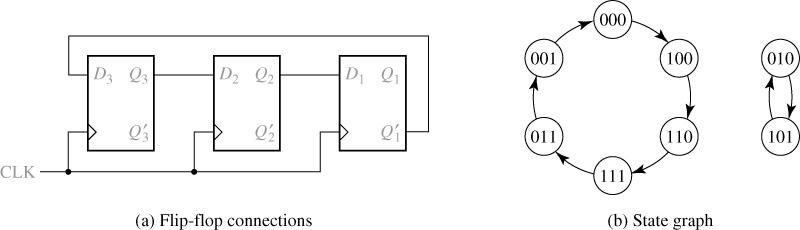 A 3-bit shift register
Successive states
12.3 Design of Binary Counters
Counter
 Synchronous counter
 State changes occur simultaneously
 Asynchronous counter (Ripple counter)
 One flip-flop triggers the next flip-flop in line
12.3 Design of Binary Counters
A binary counter using three T F/F to count clock pulses
Design of a 3-bit Synchronous Binary Counter by Inspection of Counting Sequence
Counting 
Sequence
To determine the flip-flop inputs – TA, TB, TC
C  B  A 
0  0  0
0  0  1
0  1  0
0  1  1
1  0  0
1  0  1
1  1  0
1  1  1
0  0  0
 …
A changes state for every clock input
→ TA = 1
B changes state if A = 1
→ TB = A
C changes state if A = 1 and B = 1
→ TC = A AND B
12.3 Design of Binary Counters
A binary counter using three T F/F to count clock pulses
Design of a 3-bit Synchronous Binary Counter by Inspection of Counting Sequence
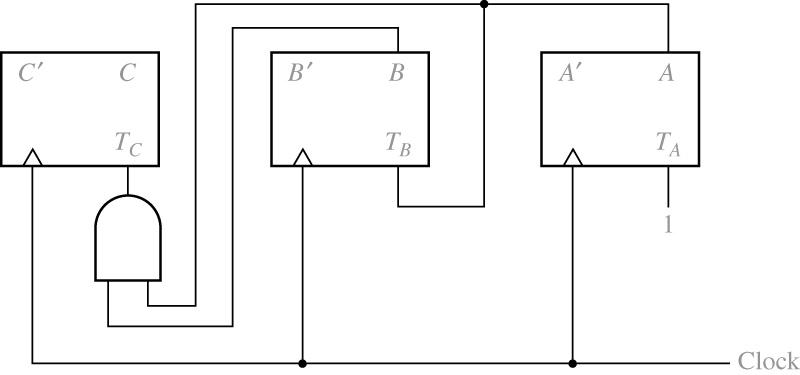 TA = 1
TB = A
TC = A AND B
12.3 Design of Binary Counters
Design of a 3-bit Synchronous Binary Counter by Using a State Table
State Table for 3-bit Binary Counter
12.3 Design of Binary Counters
Karnaugh Map for 3-bit Synchronous Binary Counter
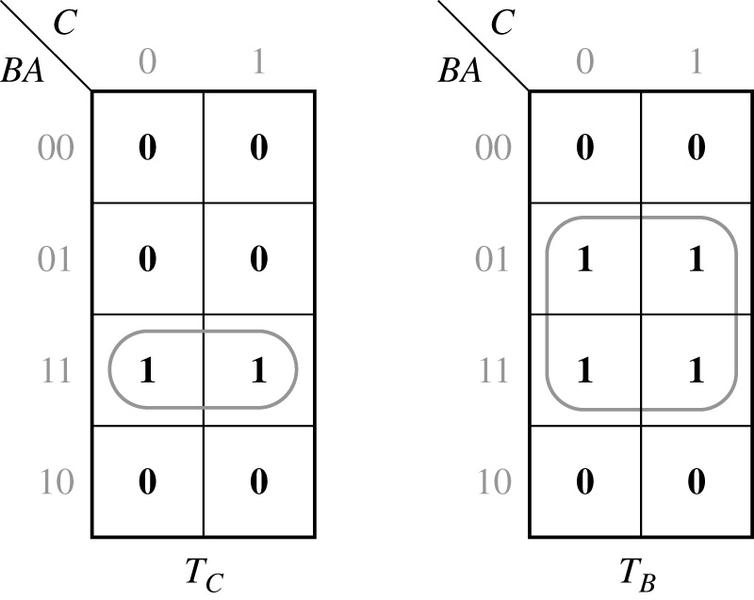 TA = 1,  TB = A,  TC = AB
12.3 Design of Binary Counters
3-bit Synchronous Binary Counter with D Flip-Flops
To convert each D flip-flop to a T flip-flop by adding XOR gates
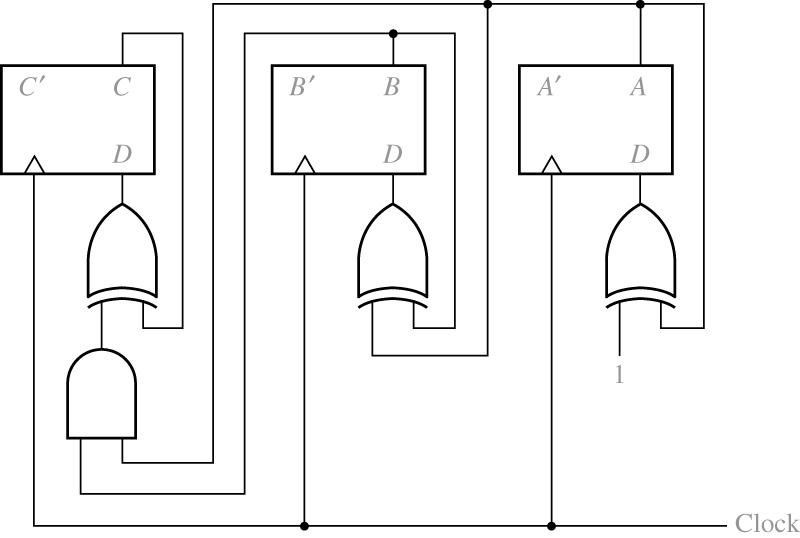 12.3 Design of Binary Counters
3-bit Synchronous Binary Counter with D Flip-Flops
3-bit Synchronous Binary Counter with D Flip-Flops
To derive the D flip-flop input from the state table
Q+ = D
12.3 Design of Binary Counters
The D input equations derived from the maps are
Karnaugh Maps for D Flip-Flops
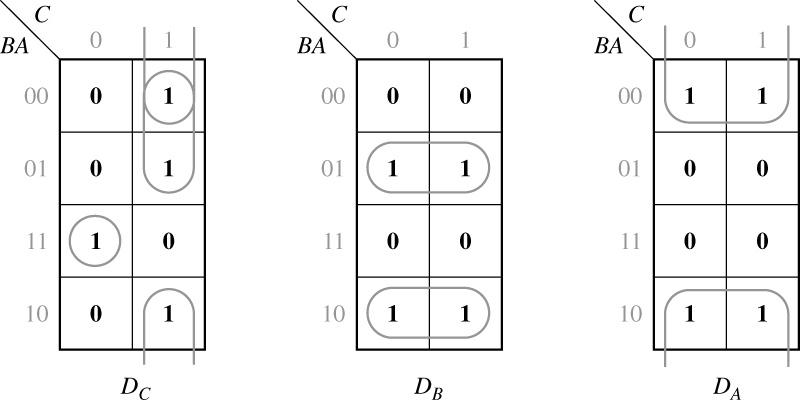 12.3 Design of Binary Counters
3-bit Synchronous Binary Counter with D Flip-Flops
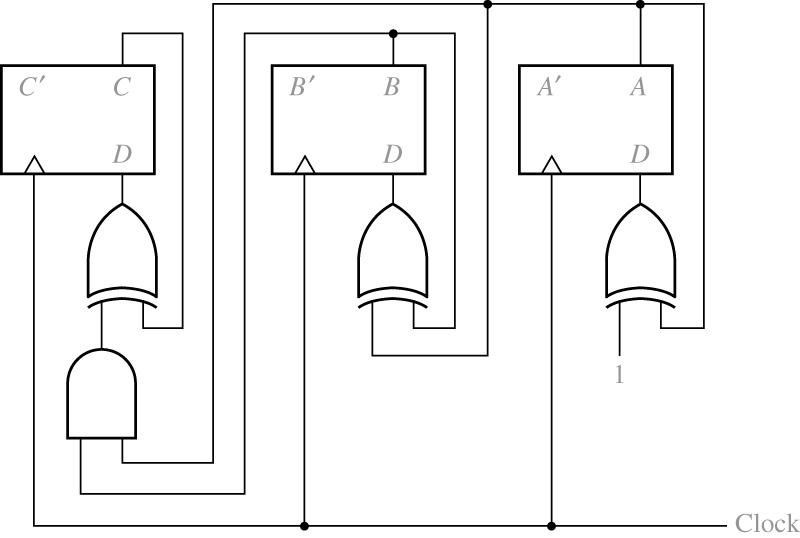 12.3 Design of Binary Counters
3-bit Synchronous Binary Up-Down Counter
State Graph
State Table
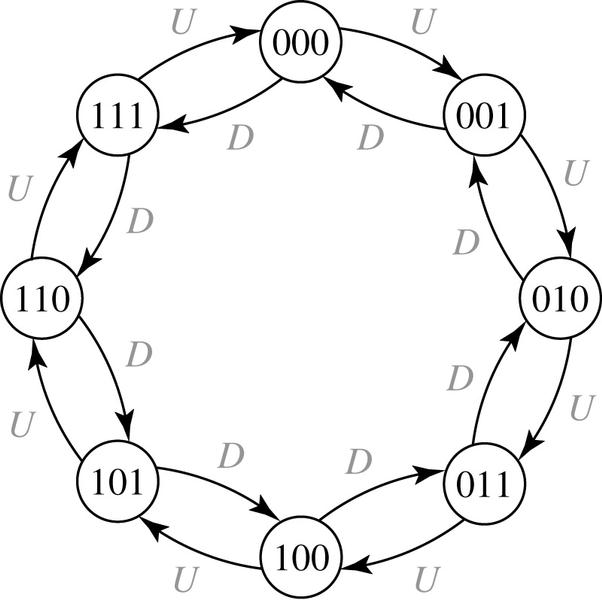 When U = 1, Up counting
When D = 1, Down counting
12.3 Design of Binary Counters
3-bit Synchronous Binary Up-Down Counter Using D flip-flops
State Table
Logic Equations
12.3 Design of Binary Counters
3-bit Synchronous Binary Up-Down Counter Using D flip-flops
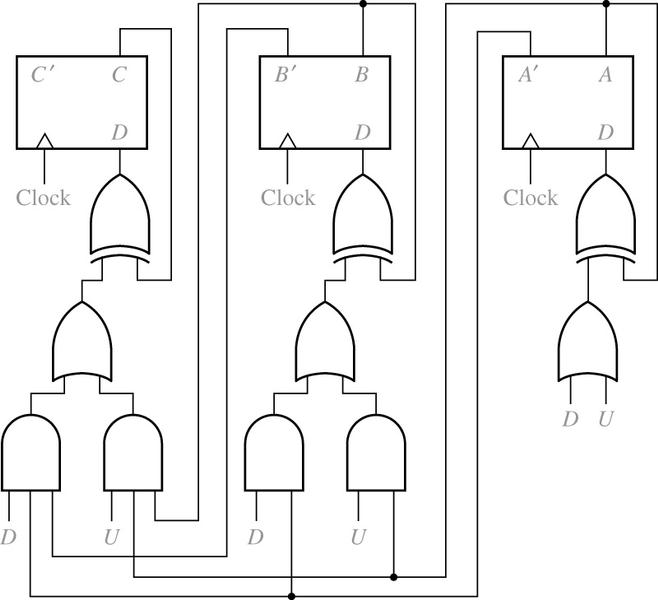 Logic Equations
(b)
12.3 Design of Binary Counters
Loadable Counter with Count Enable
Block Diagram
Function Table
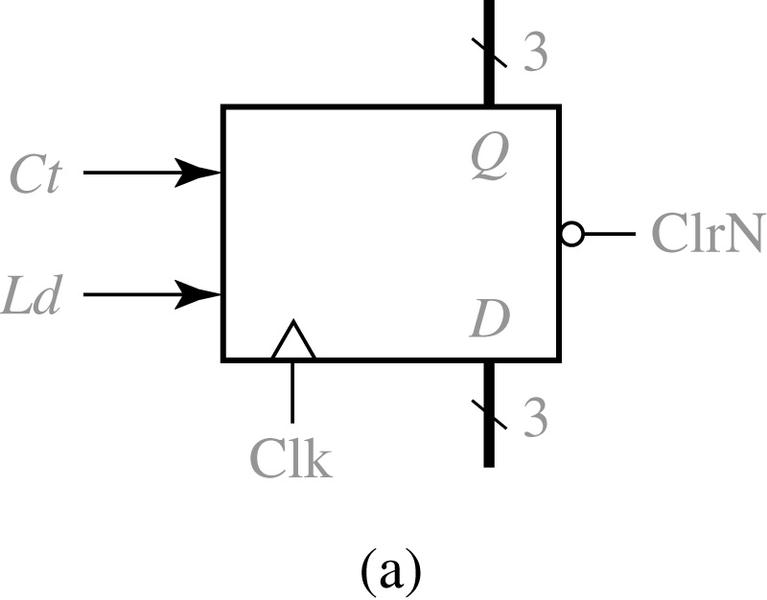 12.3 Design of Binary Counters
Loadable Counter Using F/F, MUX, and gates
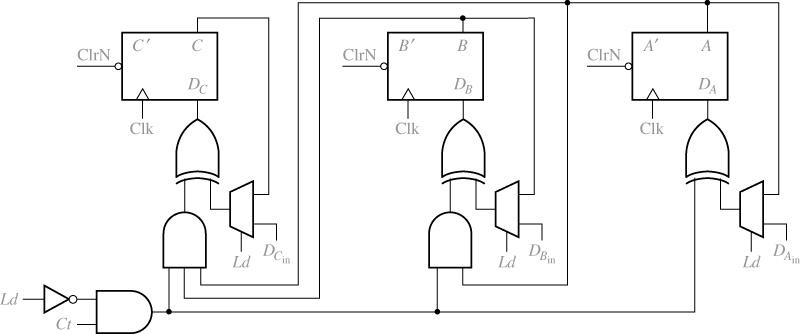 0
0
0
1
1
1
12.3 Design of Binary Counters
Next-state Equations for the Loadable Counter
12.4 Counters for Other Sequences
Design of Non-Straight Binary Counter Using T Flip-Flops
State Graph for Counter
State Table
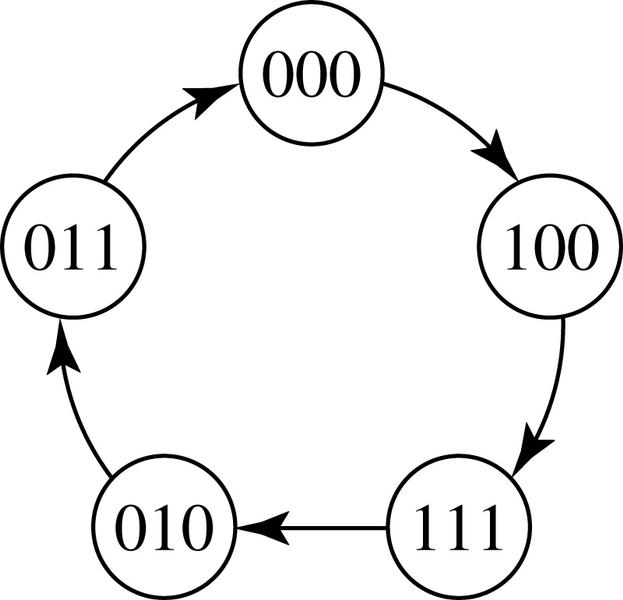 12.4 Counters for Other Sequences
Design of Non-Straight Binary Counter Using T Flip-Flops
Flip-Flop Inputs
12.4 Counters for Other Sequences
Design of Non-Straight Binary Counter Using T Flip-Flops
Flip-Flop Input Functions
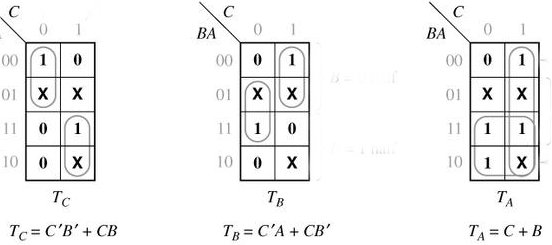 12.4 Counters for Other Sequences
The Other Method to Derive Input Functions from the Next-State Maps
Input Function of T Flip-Flop
If Q = 0, then T = Q+
If Q = 1, then T = (Q+ )’
12.4 Counters for Other Sequences
The Other Method to Derive Input Functions from the Next-State Maps
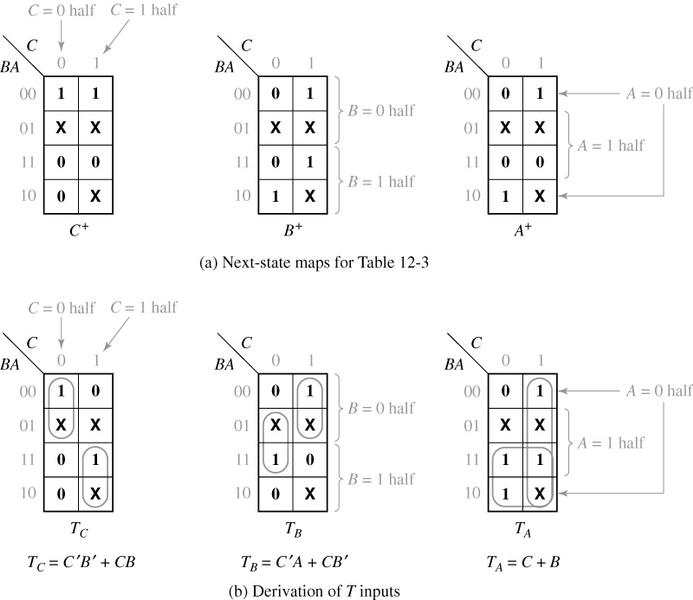 12.4 Counters for Other Sequences
Design of Non-Straight Binary Counter Using T Flip-Flops
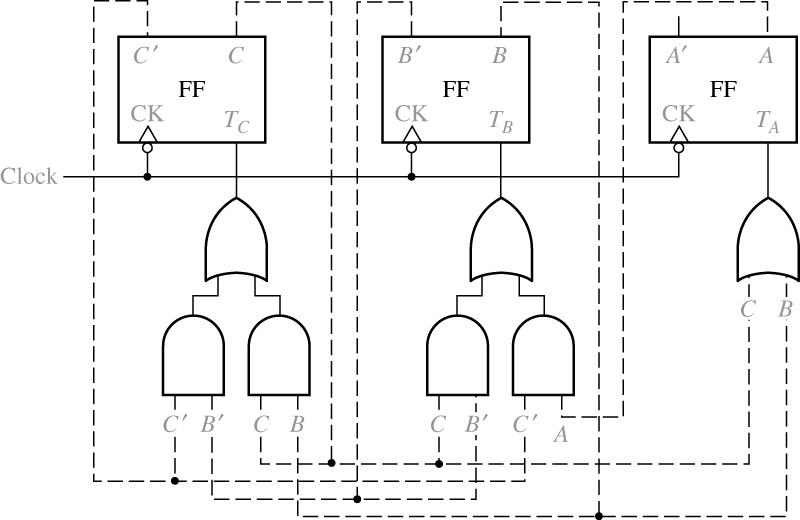 12.4 Counters for Other Sequences
Timing Diagram for Non-Straight Binary Counter Using T Flip-Flops
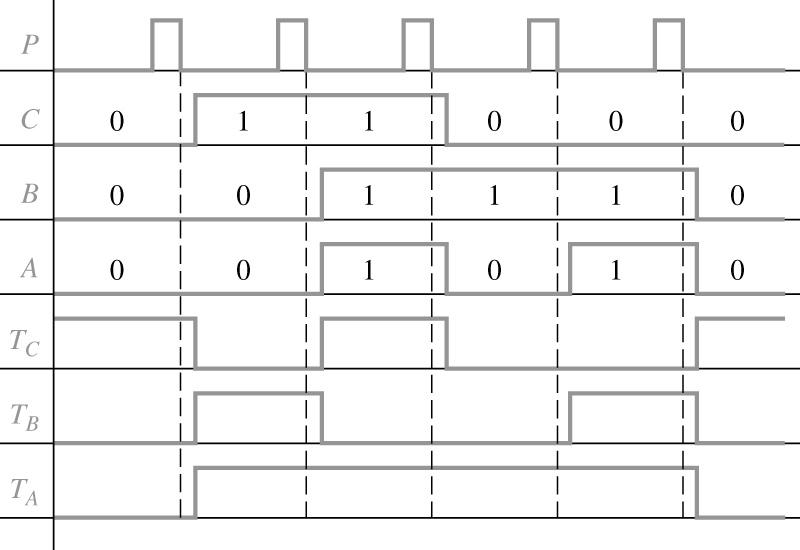 12.4 Counters for Other Sequences
Analysis for Unused States
CBA = 001, 101, 110
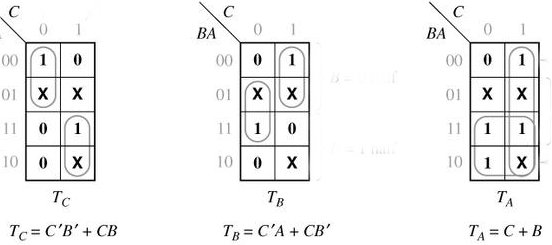 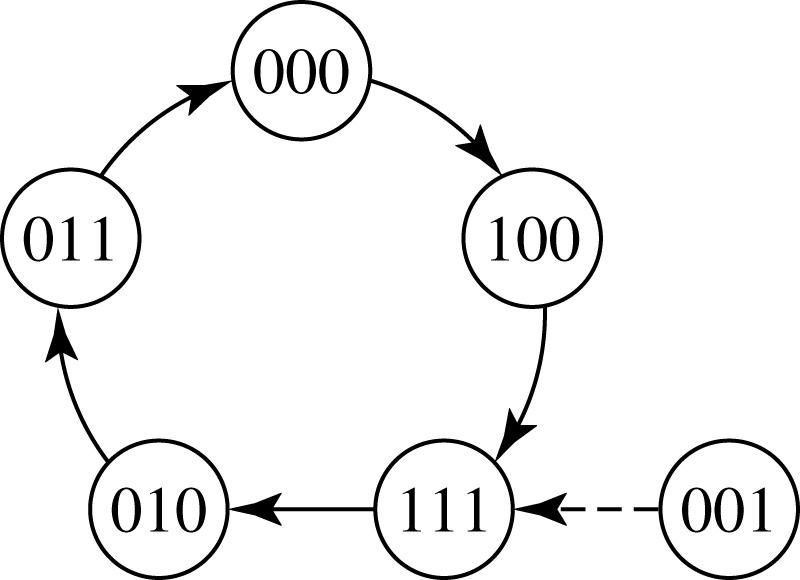 110
101
12.4 Counters for Other Sequences
Analysis for Unused States
CBA = 001, 101, 110
12.4 Counters for Other Sequences
Design Procedure for a Counter Using T Flip-Flop
Form a state table. 
Next states for each present states
2. Plot the next-state maps from the table.
3. Plot a T input map for each F/F .
4. Find the T input equations from the maps
5. Realize the circuit.
12.4 Counters for Other Sequences
Design of Non-Straight Binary Counter Using D Flip-Flop
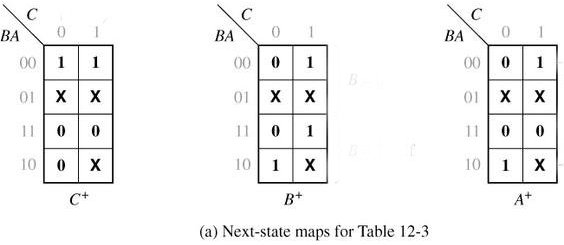 Flip-Flop Input Function for D Flip-Flop: Q+ = D
12.4 Counters for Other Sequences
Design of Non-Straight Binary Counter Using D Flip-Flop
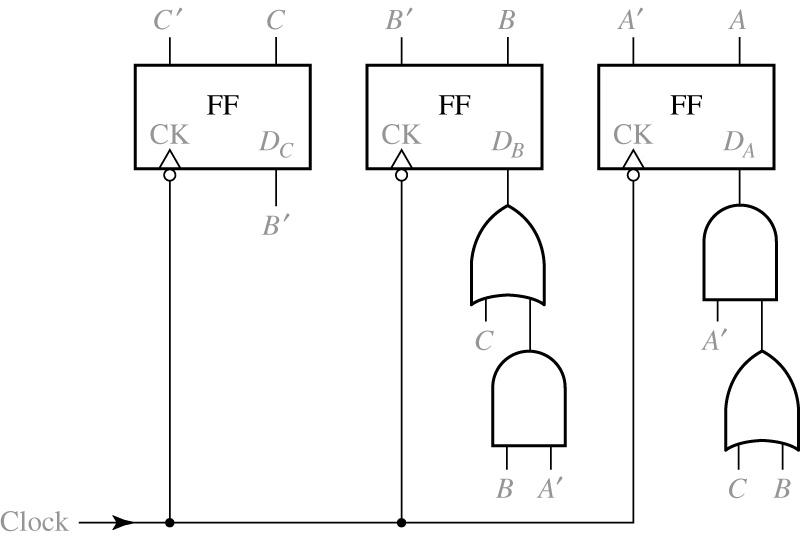 Inputs not allowed
12.5 Counter Design Using S-R and J-K Flip-Flops
S-R Flip-Flop Inputs
(a)
(b)
(c)
12.5 Counter Design Using S-R and J-K Flip-Flops
Design of Non-Straight Binary Counter Using S-R Flip-Flop
12.5 Counter Design Using S-R and J-K Flip-Flops
Design of Non-Straight Binary Counter Using S-R Flip-Flop
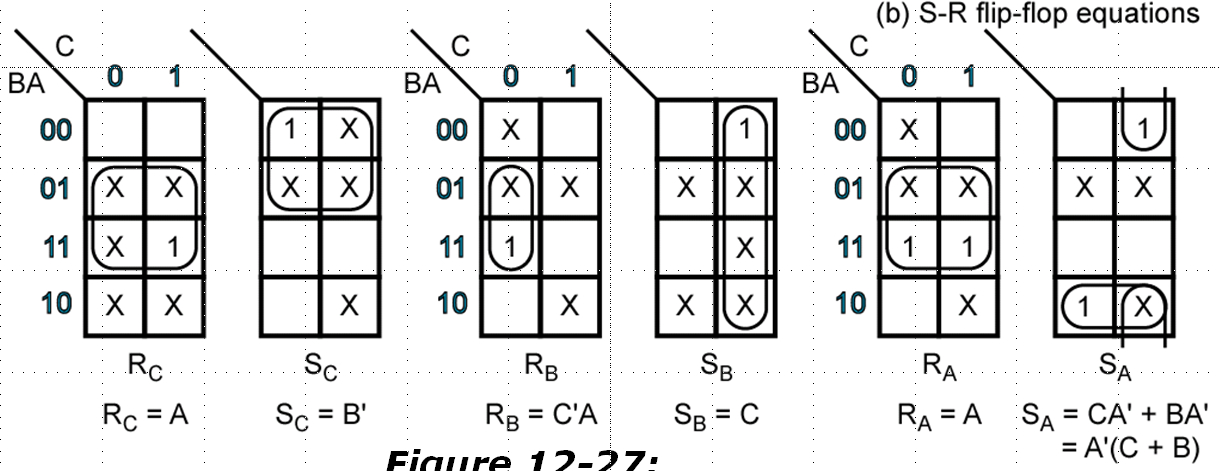 12.5 Counter Design Using S-R and J-K Flip-Flops
Design of Non-Straight Binary Counter Using S-R Flip-Flop
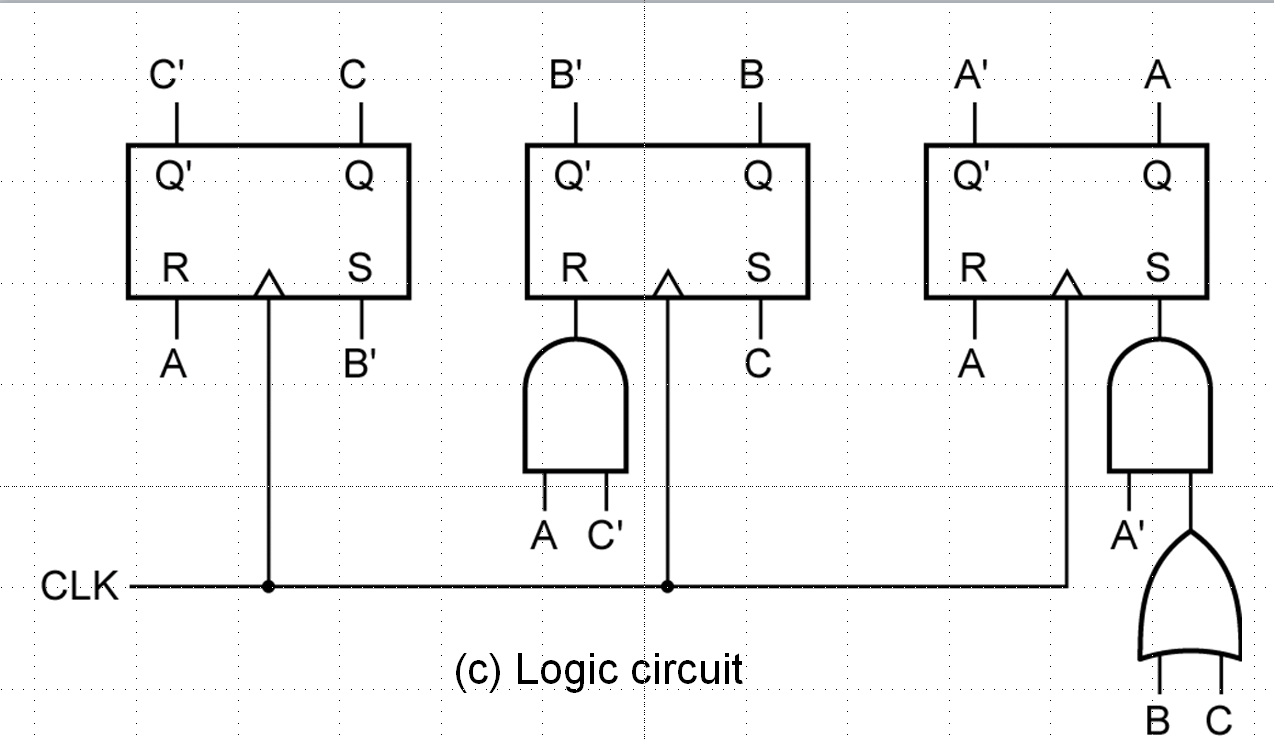 12.5 Counter Design Using S-R and J-K Flip-Flops
J-K Flip-Flop Inputs
(c)
(a)
(b)
12.5 Counter Design Using S-R and J-K Flip-Flops
Design of Non-Straight Binary Counter Using J-K Flip-Flop
12.6 Derivation of Flip-Flop Input  Equations-Summary
Design of Non-Straight Binary Counter Using J-K Flip-Flop
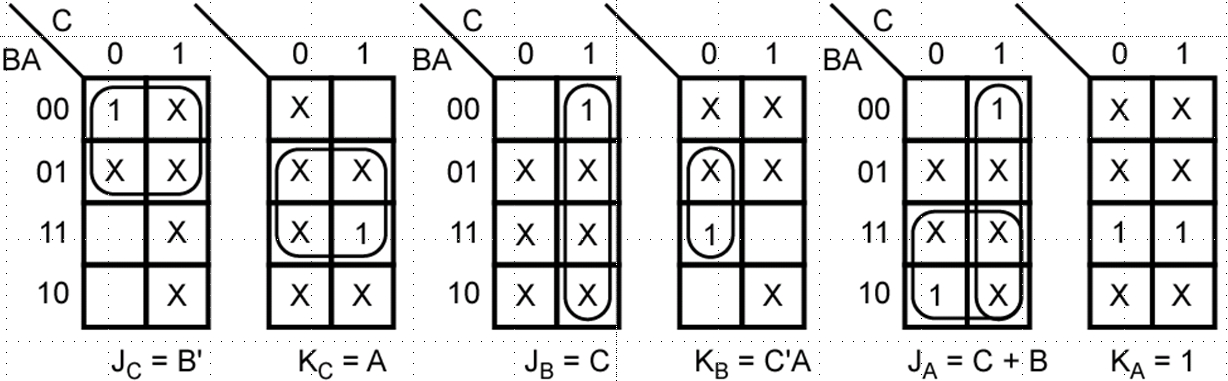 12.6 Derivation of Flip-Flop Input  Equations-Summary
Design of Non-Straight Binary Counter Using J-K Flip-Flop
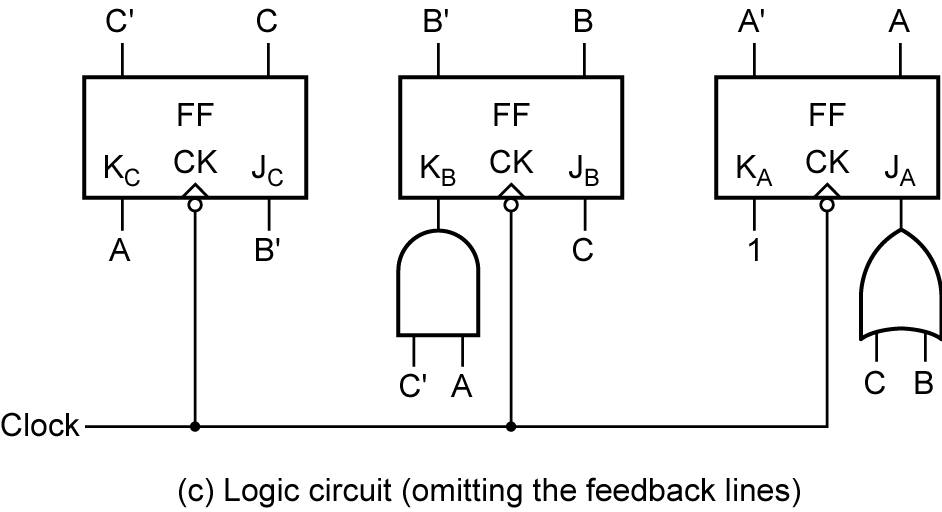 12.6 Derivation of Flip-Flop Input  Equations-Summary
Determination of Flip-Flop Input Equations from Next-State Equations Using Karnaugh Maps
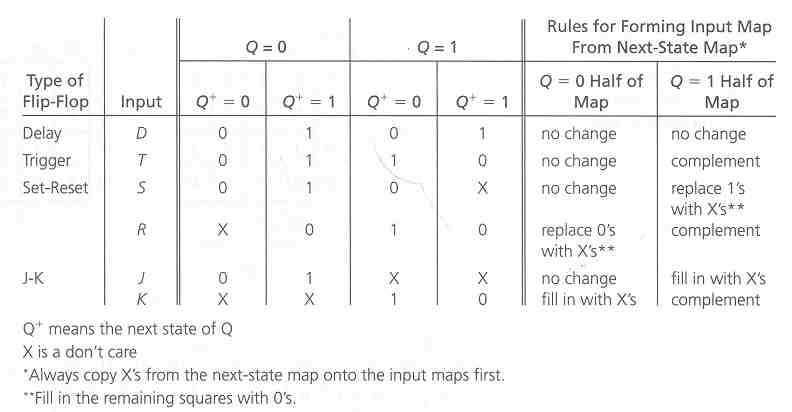 12.6 Derivation of Flip-Flop Input  Equations-Summary
Example (illustrating the use of Table 12-9)
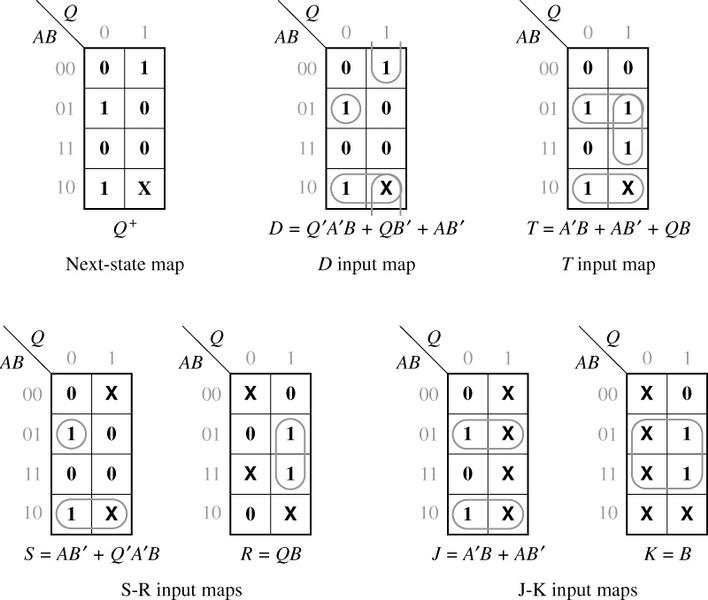 12.6 Derivation of Flip-Flop Input  Equations-Summary
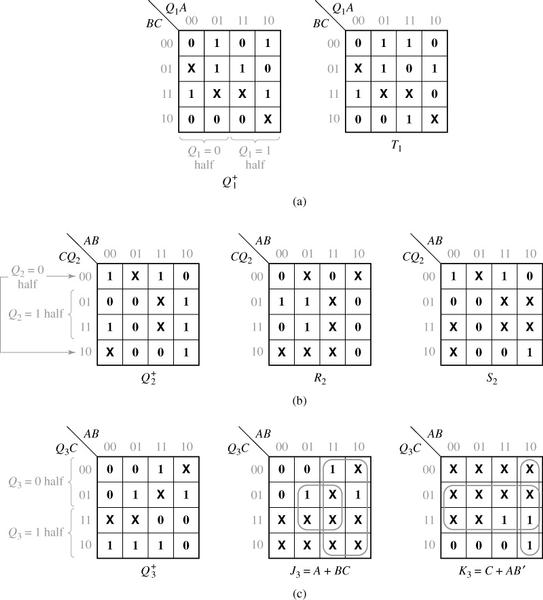 Derivation of Flip-Flop Input Equations Using 4-Variable Maps
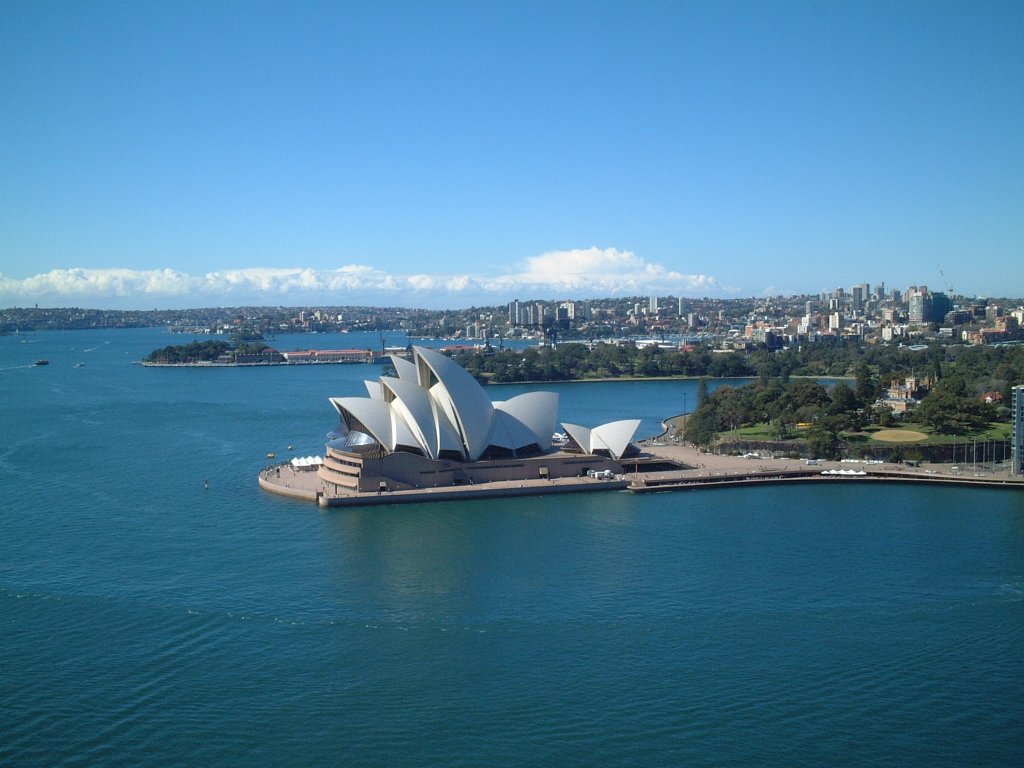